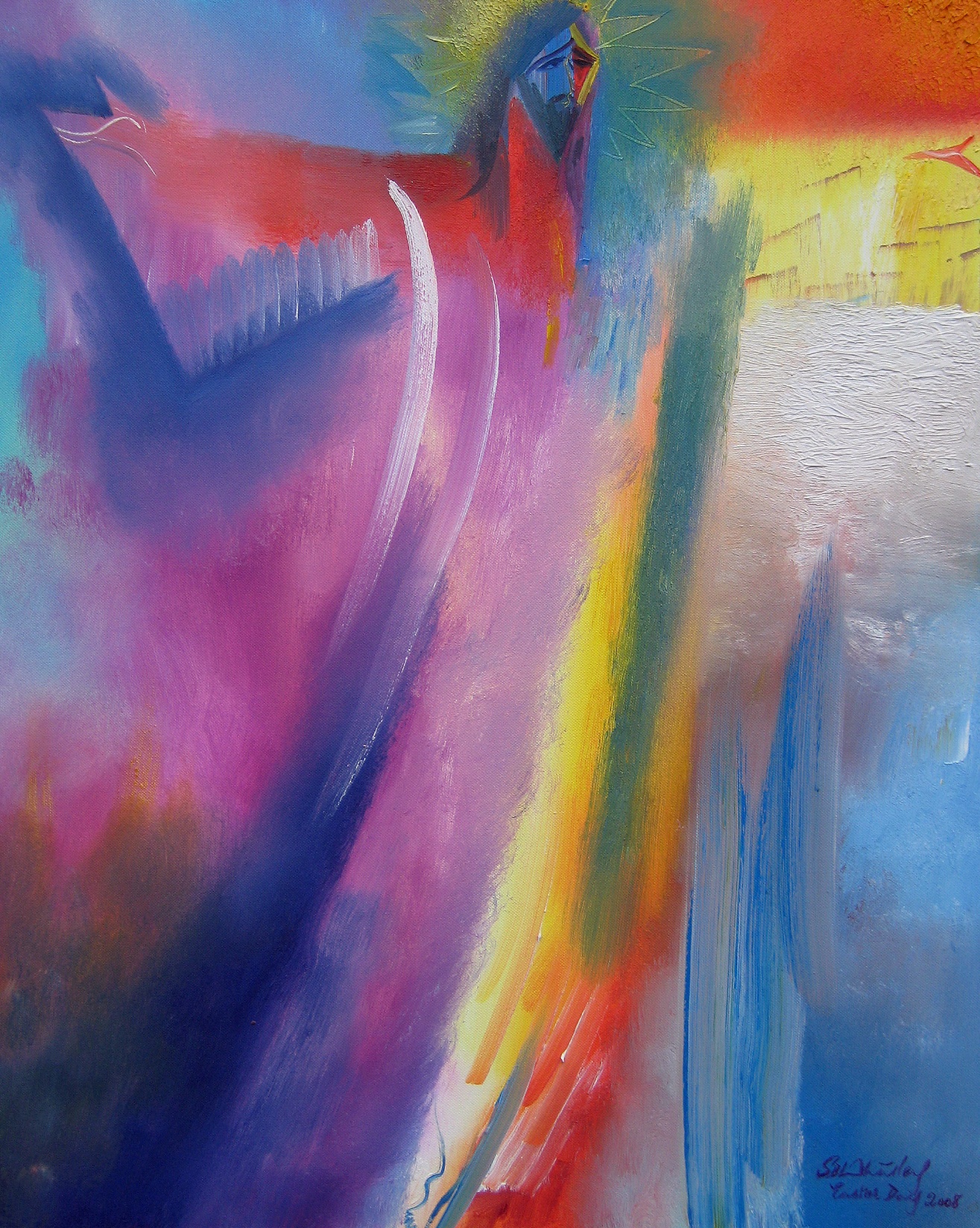 OUR EASTER JOURNEYThe Painters’ Path: Palm Sunday to Pentecost
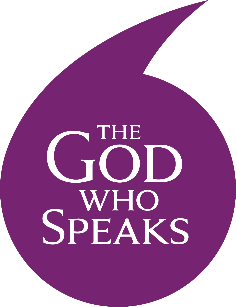 Palm Sunday - Matthew 21:1-11.
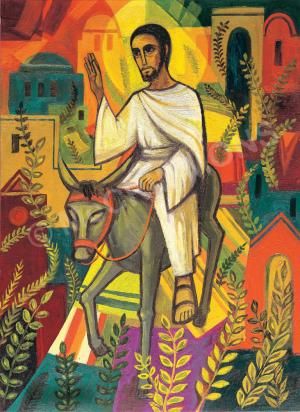 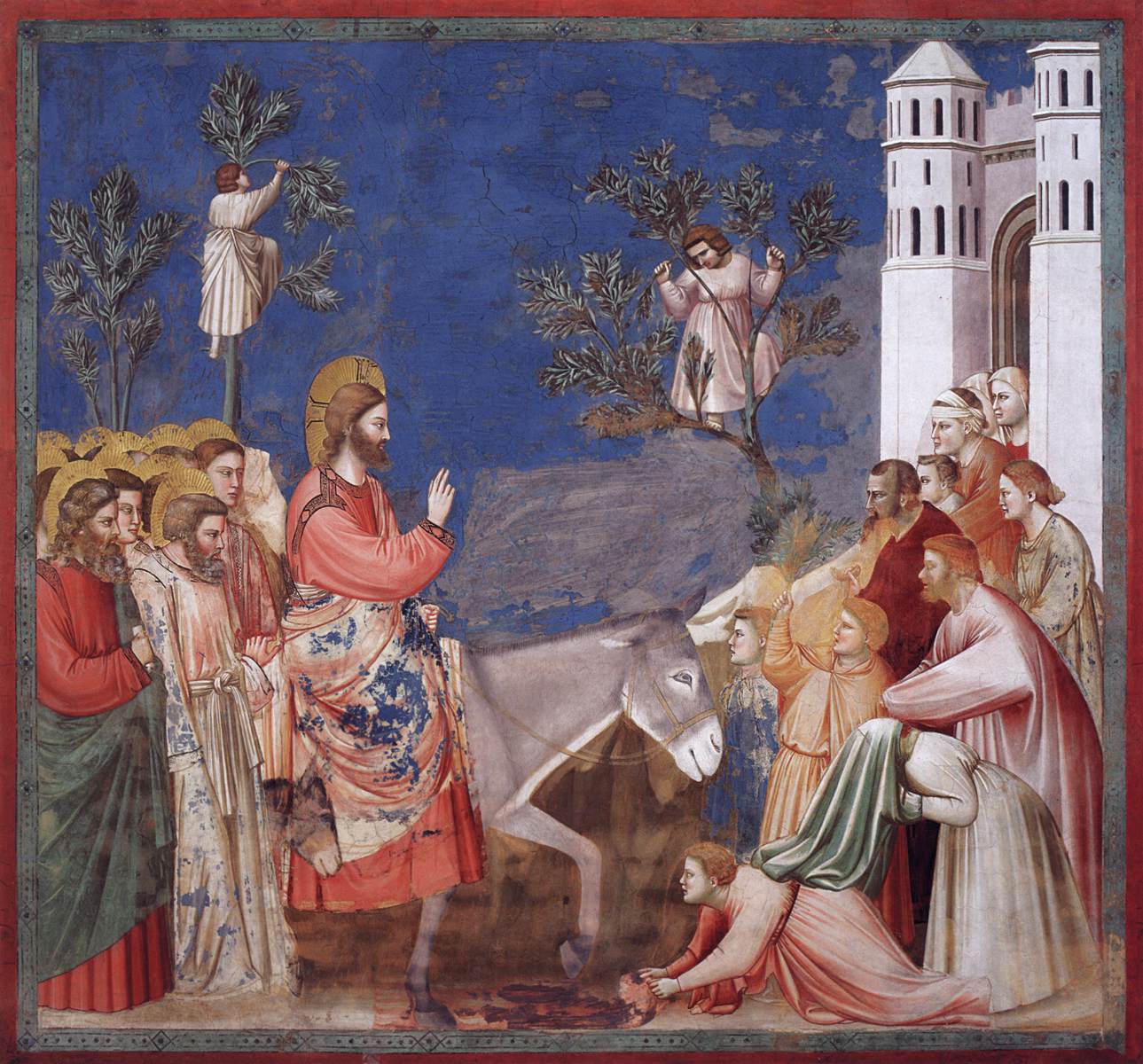 The Entry into Jerusalem. Giotto. c.1304-06.                                       Benedictine Sisters of Turvey AbbeyFresco. Scrovegni (Arena) Chapel, Padua, Italy.
Maundy Thursday - John 13:1-38.
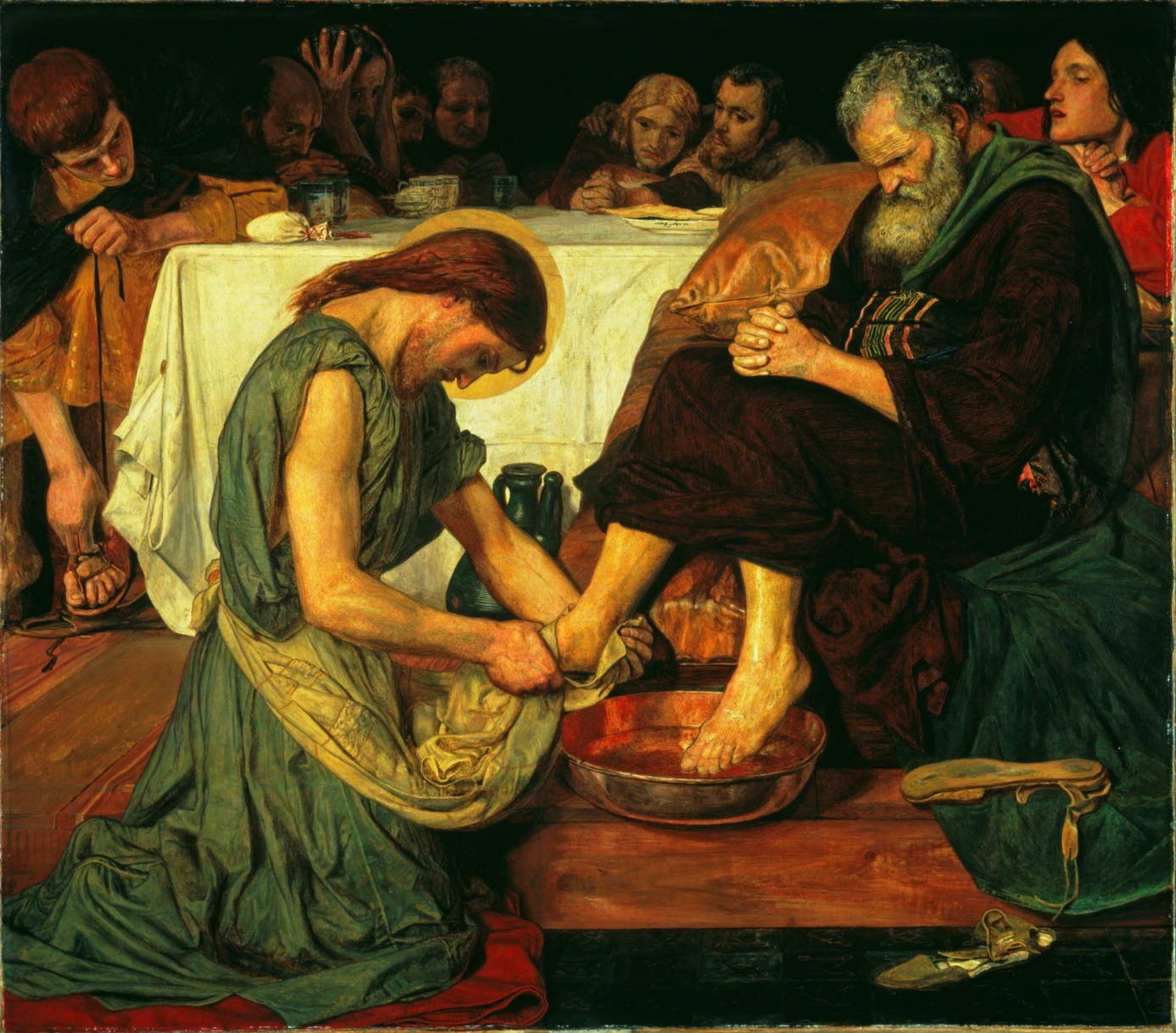 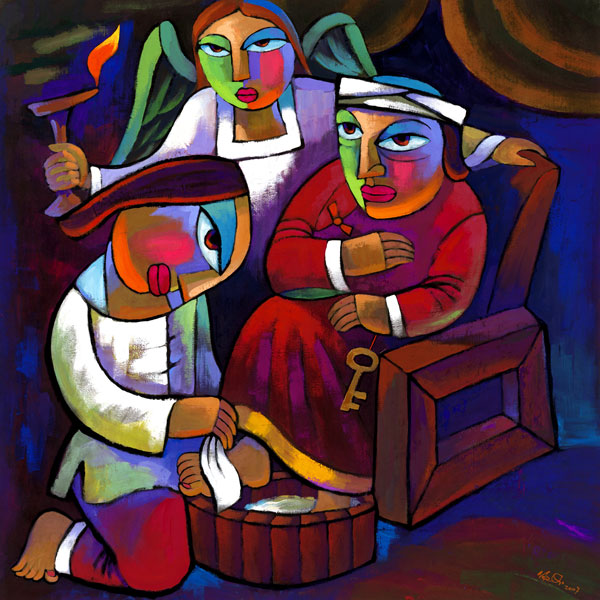 Jesus Washing Peter’s Feet. Ford Madox Brown.
1852-6. Tate Britain, London
Washing Disciples’ Feet. He Qui.
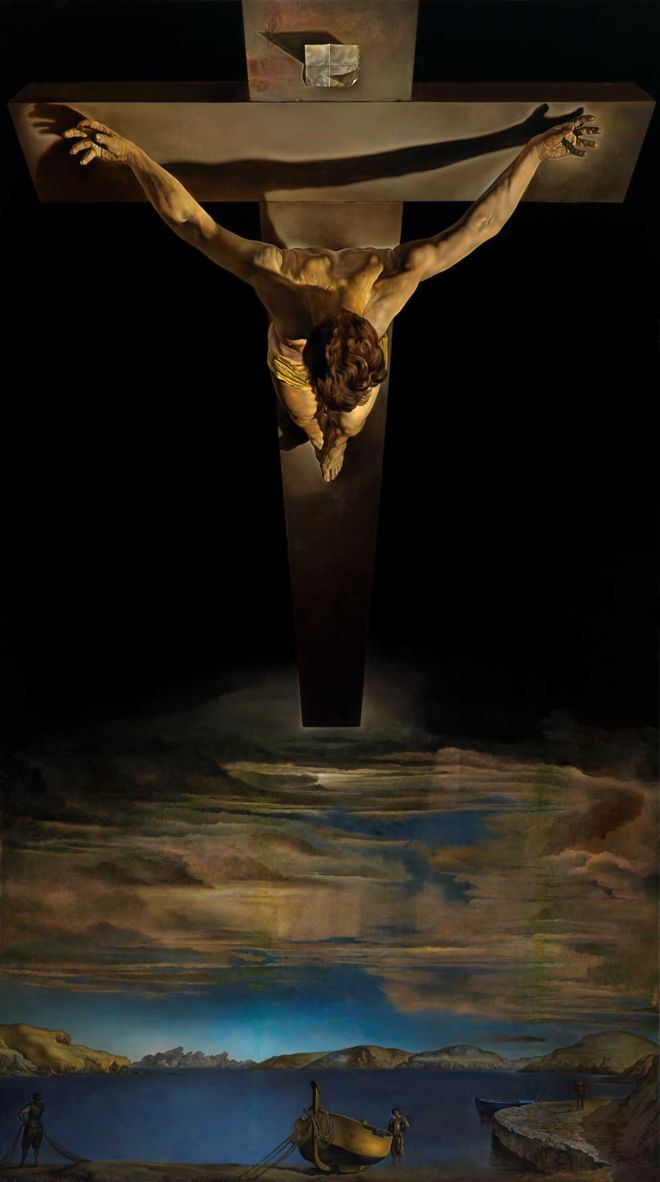 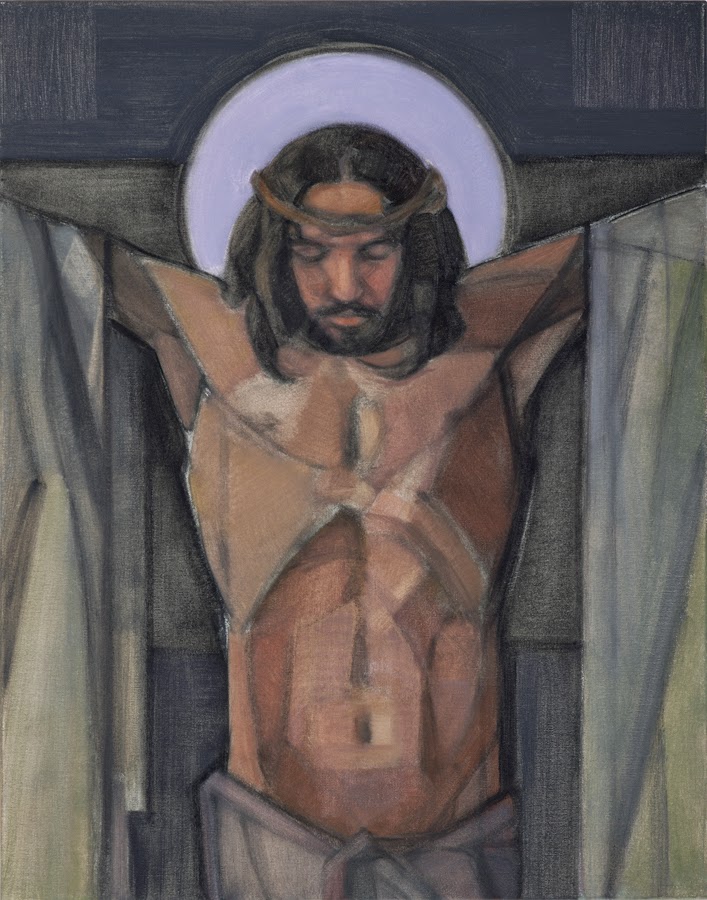 Good Friday 
John 18:1-19:42.
Christ of St John of the Cross. Salvador Dali.
1951. Kelvingrove Art Gallery & Museum, Glasgow.
‘Jesus Dies on the Cross’ by Janet McKenzie
Holy Saturday - Mark 15:42–47.
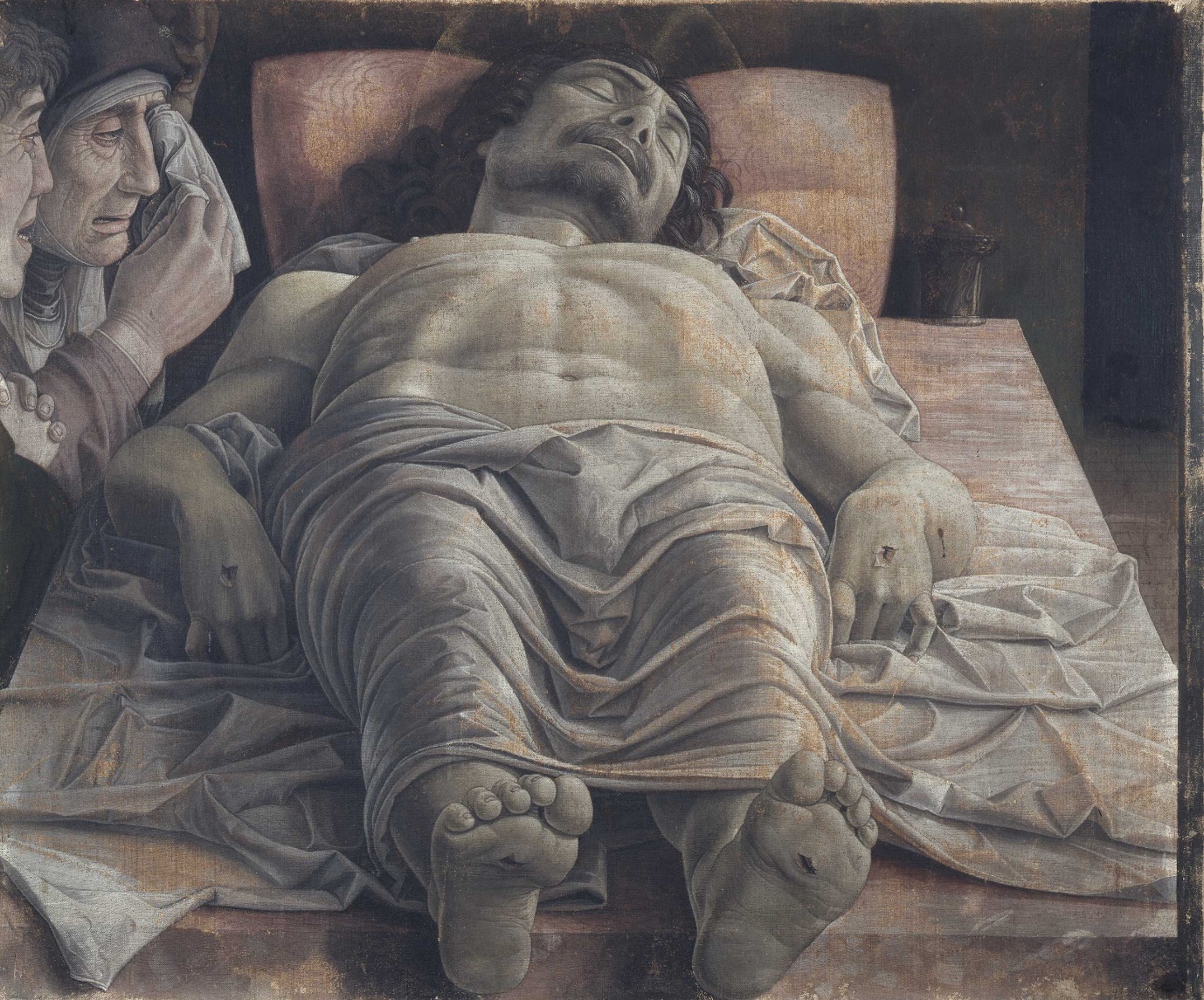 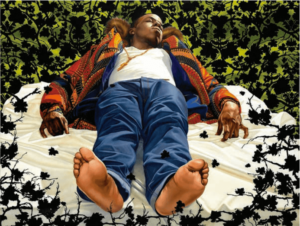 Lamentation over the Dead Christ. Andrea Mantegna.
c.1483. Pinacoteca di Brera, Milan.
Lamentation over the Dead Christ.    Kehinde Wiley/Le Petit Palais
Easter Sunday - John 20:1-18.
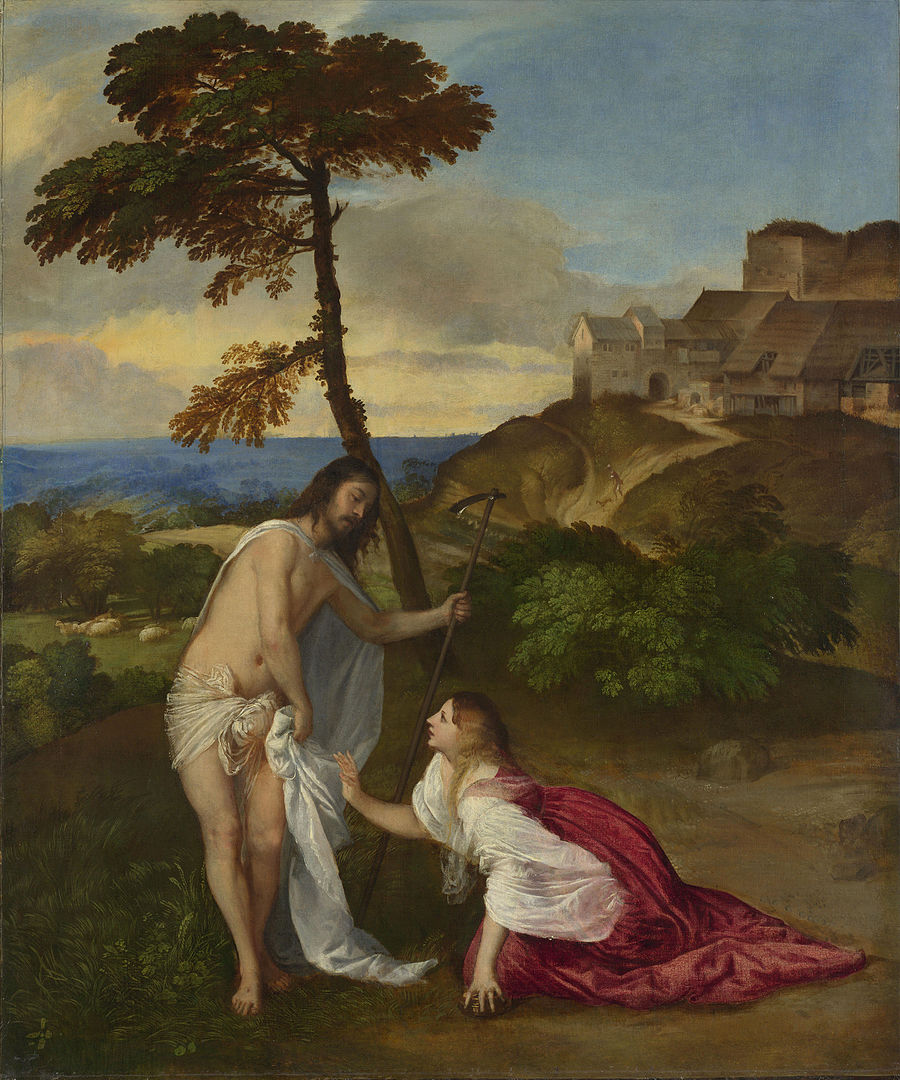 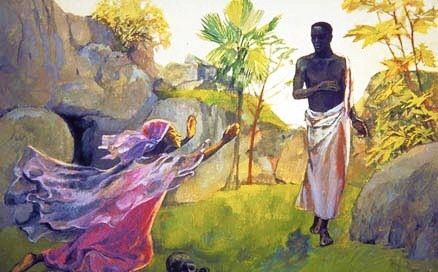 Resurrection (Noli Me Tangere). Jesus Mafa – Cameroon.
Resurrection (Noli Me Tangere). Titian.
c.1514. National Gallery, London.
Easter Monday - Luke 24:13-35
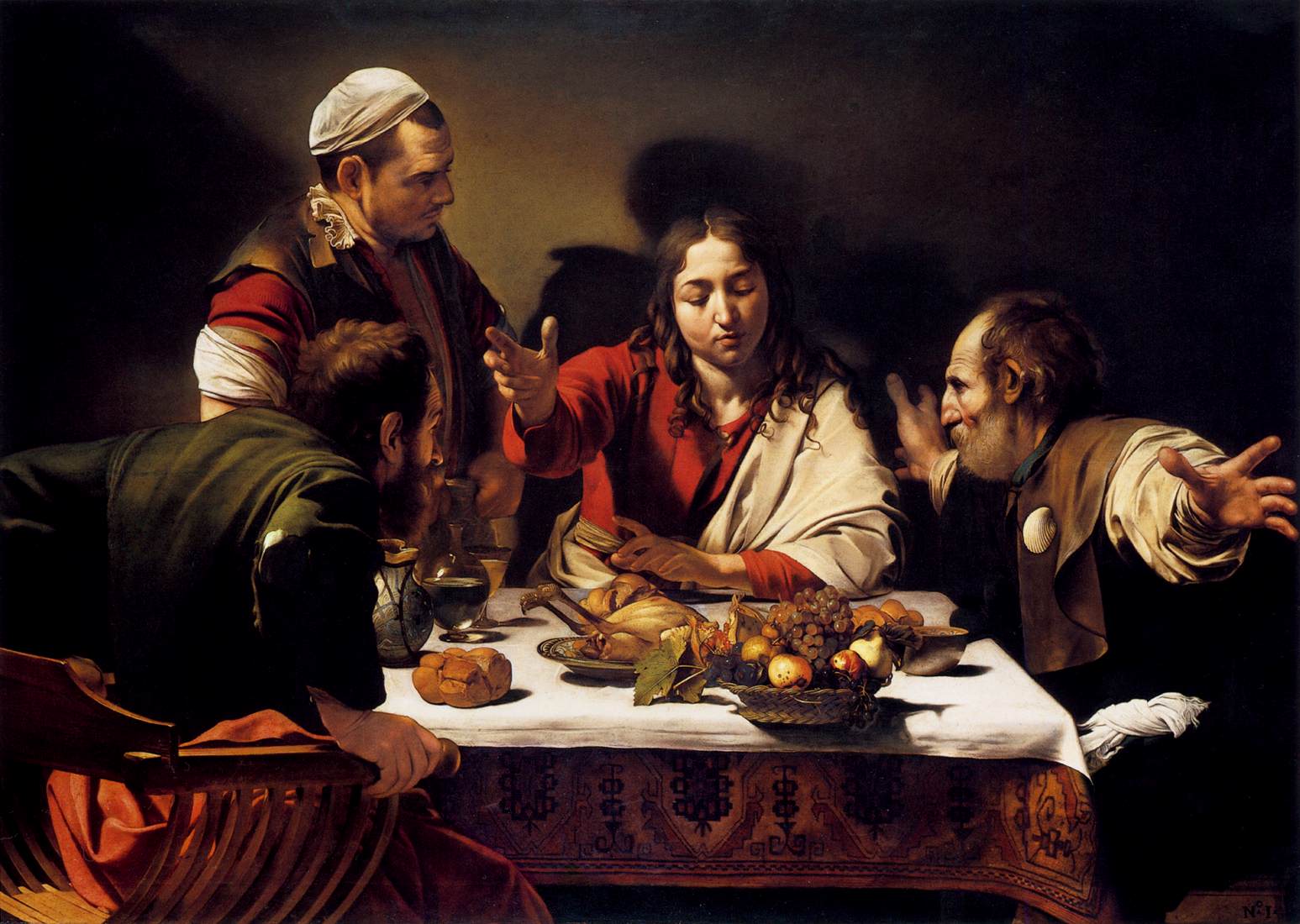 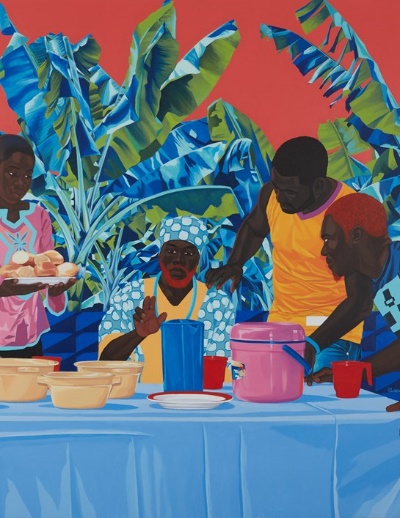 The Supper at Emmaus. Caravaggio. 1601. National Gallery, London.
'Le souper a Penja‘. Marc Padeu. 2019.
Sunday after the Resurrection – John 20:24 – 29.
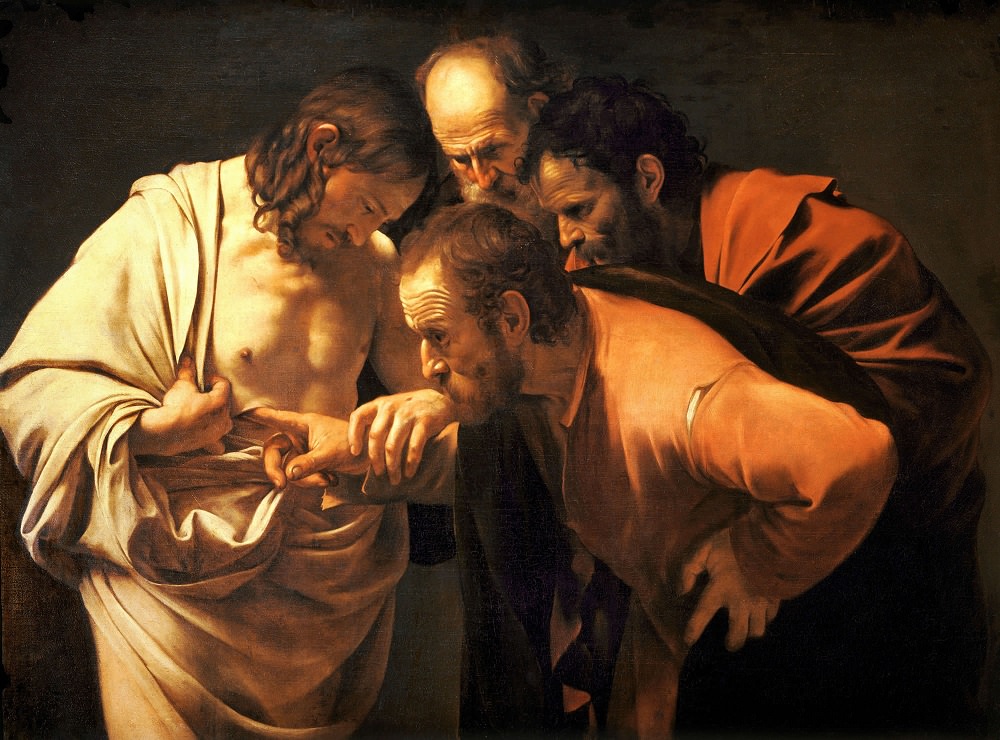 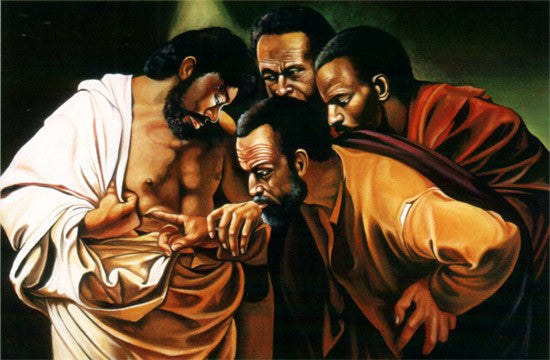 The Incredulity of St. Thomas. Caravaggio.
1601-02. Sanssouci, Potsdam, Germany.
By Faith, Not By Sight. Alix Beaujour
Ascension Day - Acts 1:8-11.
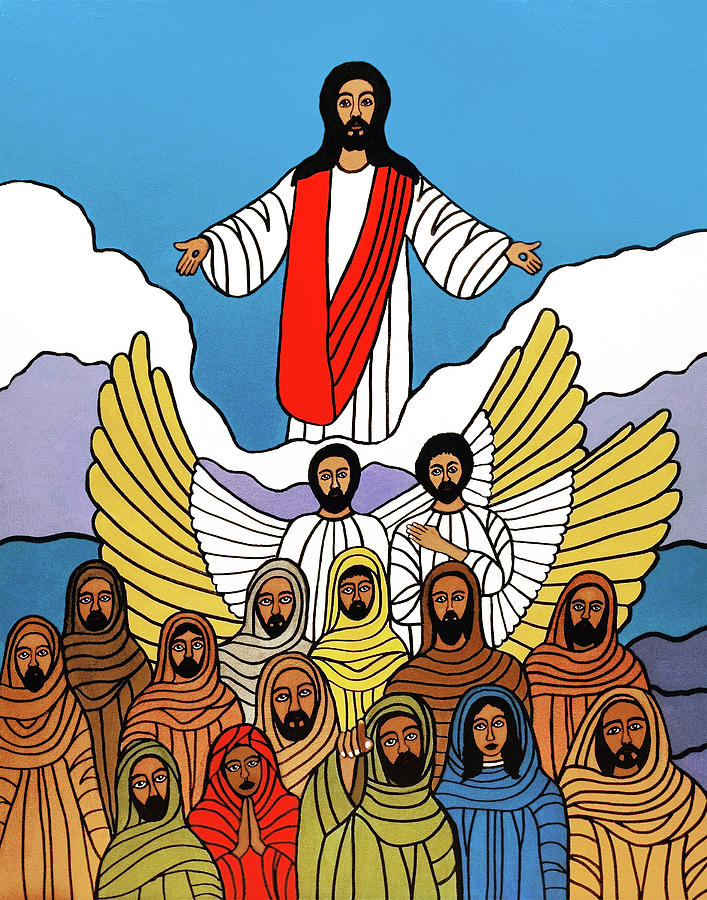 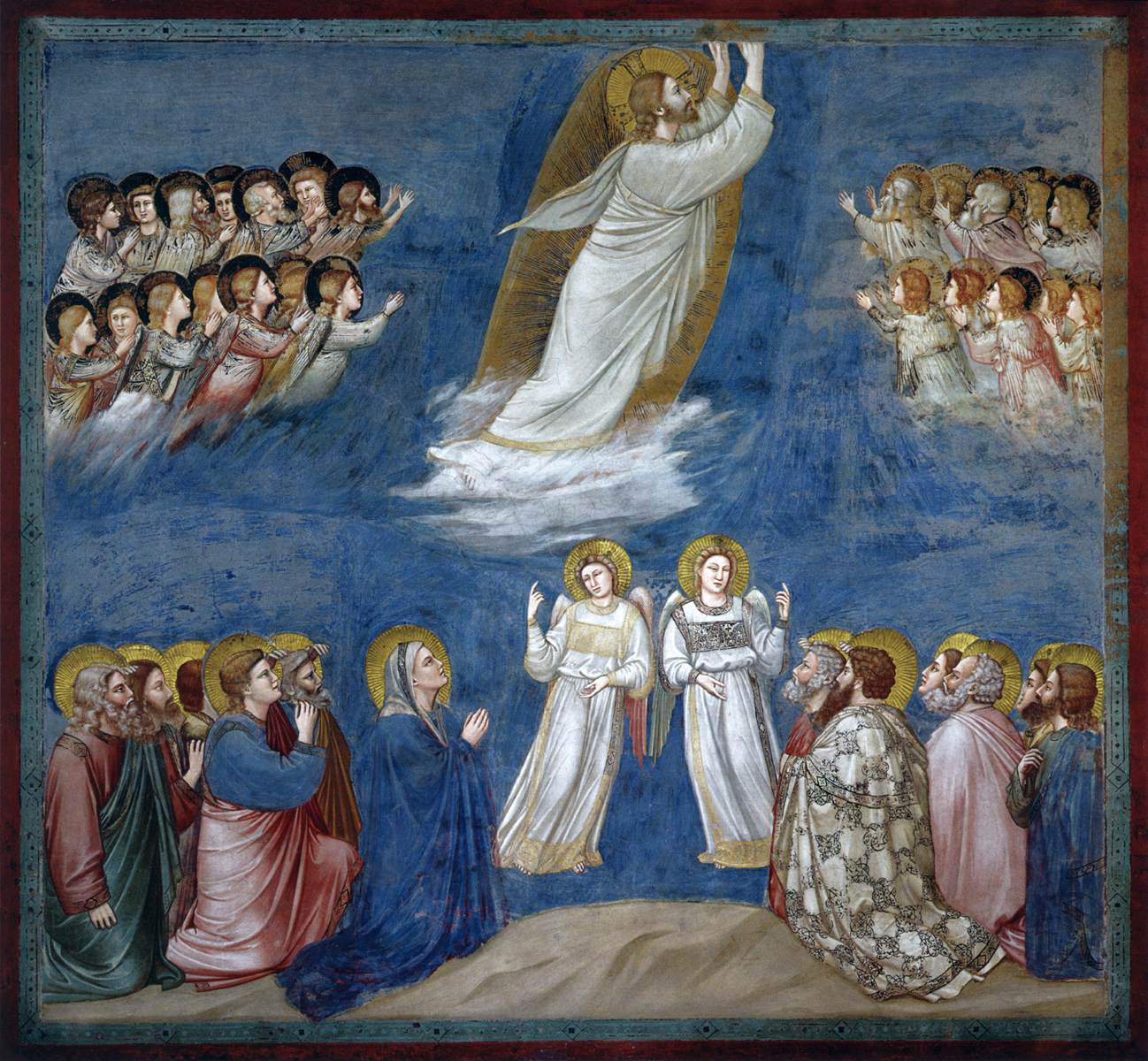 The Ascension of Christ. Giotto. c.1304-06.                                         Ascension of Jesus. E.J. LefavourFresco. Scrovegni (Arena) Chapel, Padua, Italy.                                                       2019. USA.
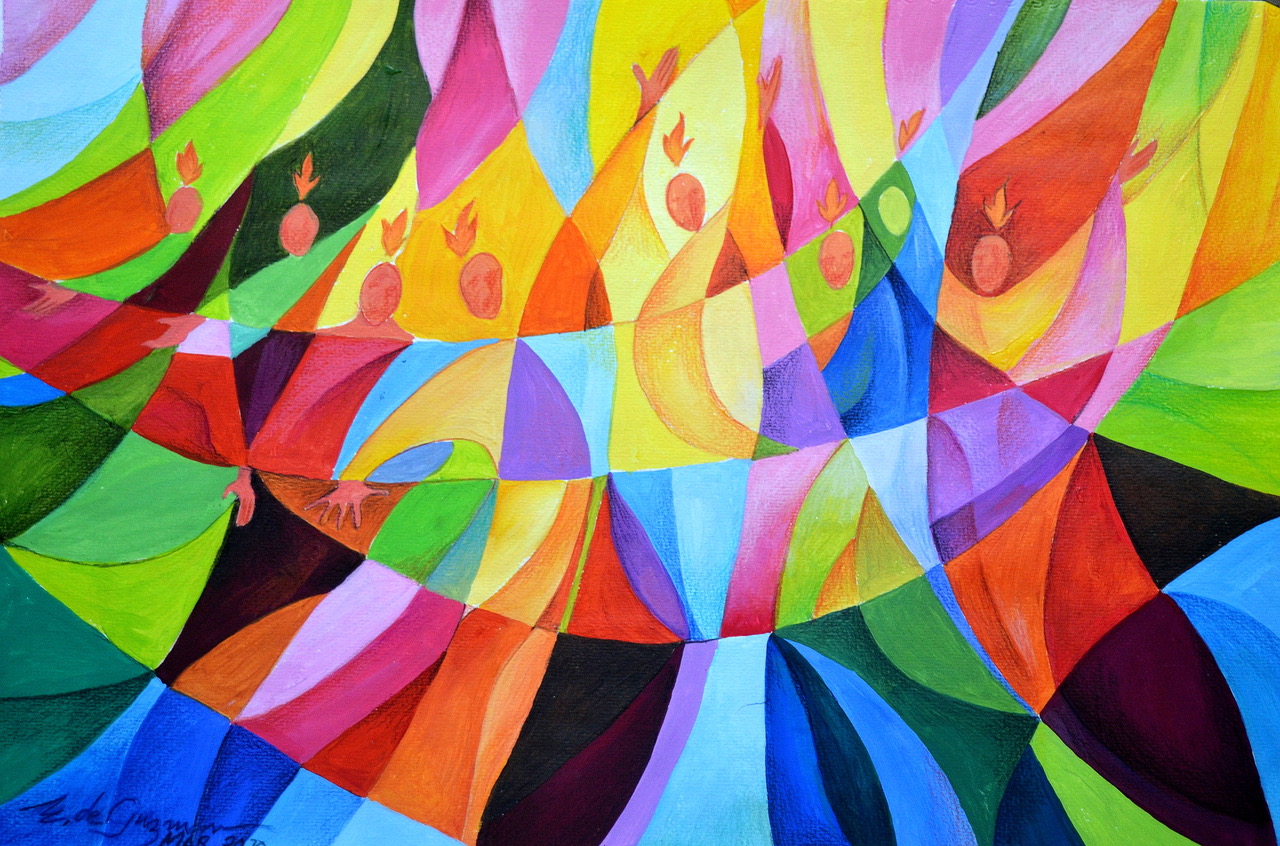 Pentecost. 

Edgardo de Guzman. 
2014. 
Private Collection  


Acts 2:1-13
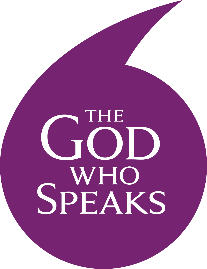